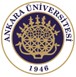 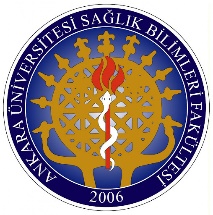 CGM302 SAĞLIK KURUMLARINDA ALAN ÇALIŞMASI HASTANELERİN OYUN ODALARINDA ÇOCUK GELİŞİMCİLER
Prof. Dr. Aysel KÖKSAL AKYOL
Prof. Dr. Aynur BÜTÜN AYHAN
Ankara Üniversitesi 
Sağlık Bilimleri Fakültesi 
Çocuk Gelişimi Bölümü
DERS KAPSAMINDA HEDEFLENENKAZANIMLAR
Hastanelerin oyun odalarında çocuk gelişimciler ile ilgili bilgi sahibi olur.
Hastanelerde Çocuk Gelişimciler
Hastanede çocuğun gelişimsel değerlendirilmesi, 
gelişimsel gecikmenin fark edilmesi, 
özel gereksinimleri olan çocukların eğitimi, 
ailelerin bu konularda desteklenmesi, 
çocuklara ve ailelere ihtiyaçları doğrultusunda destek eğitim programlarının hazırlanması 

Çocuk Gelişimciler tarafından yapılır.
Oyun Odasındaki Çocuk Gelişimcinin Rolü
• Oyun odalarında veya yatak başında, günlük olarak oyun ya da sanat etkinlikleri düzenlemek.
• Oyunlar aracılığıyla çocukların gelişimsel hedeflerine ulaşmalarını sağlayacak fırsatlar sunmak.
• Çocukların kaygıyla baş etmesine yardımcı olmak.
• Çocukları oyun aracılığıyla hastane uygulamalarına hazırlamak.
• Çocukların ailesini ve kardeşlerini desteklemek.
• Oyun tabanlı gözlem yoluyla klinik yorumlara katkıda bulunmak.
• Diğer personellere hasta çocuklar için oyunun ne kadar değerli olduğunu gösterebilmek.
• Ekip ruhuyla çalışmak.
• Çocukların akran gruplarıyla ilişkilerinin gelişmesini desteklemek.
• Hastanede çocuklar için özel etkinlikler düzenlemek (Knight ve Gregory, 2009’dan akt. Aral ve Doğan Keskin, 2015).
Çocuğa yapılacak işlemler öncesi çocuk gelişimci ve çocuk arasında sağlıklı bir iletişim kurulması önemlidir. Bu çocukta güven duygusunun gelişmesini ve yapılan açıklamalara daha fazla inanmasını sağlar (Durualp, 2015).
Oyun Odasındaki Etkinlikler
Sanatsal etkinlikleri
Müzik
Animasyon çalışmaları
Özel programlar


Türkiye'deki oyun odalarında Çocuk Gelişimci başta olmak üzere müzik eğitimcisi, sanat eğitimcisi ve palyaçolar görev yapmaktadır.
HASTANE ÇALIŞANI ÇOCUK GELİŞİMCİLERİN HASTANELERDE BULUNAN OYUN ODALARI HAKKINDAKİ GÖRÜŞLERİNİN İNCELENMESİ (Tarkoçin, Bilmez ve Kaçmaz, 2019)
Doğu Anadolu bölgesinde A ilindeki Kadın Doğum ve Çocuk Hastanesinde çalışan 2 çocuk gelişimci ve B ilindeki Eğitim Araştırma Hastanesinde çalışan 3 çocuk gelişimci ile hastanelerinde oyun odası bulunup bulunmadığı, oyun odasının özellikleri, oyun odasını kullanma düzeyleri, çocukların ve ailelerin oyun odasından memnuniyetleri ile ilgili görüşme yapılmıştır. 
A ilindeki Kadın Doğum ve Çocuk Hastanesi’nde bulunan çocuk gelişimciler oyun odalarının kullanımda olduğunu, oyun odalarını yeterli ve gerekli bulduklarını, oyun odalarında kitap okuma, palyaço gösterisi yaptıkları, oyun oynadıkları ve 0-3 ile 4-7 yaş arasındaki çocukların oyun odasını sıklıkla kullandıkları, oyun odalarında ailelere yönelik bilgilendirme toplantıları yaptıklarını ifade ederken;
B ilindeki Eğitim Araştırma Hastanesi’nde bulunan çocuk gelişimcilerin ise oyun odasını gerekli gördükleri fakat hastanelerinin taşınma aşamasında olduğunu ve buna bağlı olarak oyun odalarının şuanda aktif olarak kullanmadıklarını ve oyun odaları kapalı olduğu için etkinlik düzenleyemediklerini ancak ailelerle bireysel görüşmeler yaptıklarını, çocuklara yönelik oyun önerileri verdiklerini belirtmişlerdir. 
Sonuç olarak her iki hastanede de oyun odalarının ideal koşullara sahip olmadığı ve her iki grupta mutlaka her hastanede oyun odası olması gerektiği sonucuna varılmıştır.
KAYNAKLAR
Aral, N., Doğan Keskin, A. (2015). “Hastanede Oyun ve Oyun Odaları”, Hasta Çocukların Gelişimi ve Eğitimi, ed. A. Bütün Ayhan, s: 138-161, Eskişehir: Anadolu Üniversitesi Açık Öğretim Fakültesi Yayınları.

Tarkoçin, S, Bilmez, B, Kaçmaz, C . (2019). Hastane Çalışanı Çocuk Gelişimcilerin Hastanelerde Bulunan Oyun Odaları Hakkındaki Görüşlerinin İncelenmesi. Adıyaman Üniversitesi Sağlık Bilimleri Dergisi, 5 (1), 1177-1190.

Durualp, E. (2015). “Çocukların ve Ailelerin Tanı, Tedavi ve Ameliyat Sürecine Hazırlanması”, Hasta Çocukların Gelişimi ve Eğitimi, ed. A. Bütün Ayhan, s: 112-136. Eskişehir: Anadolu Üniversitesi Açık Öğretim Fakültesi Yayınları.